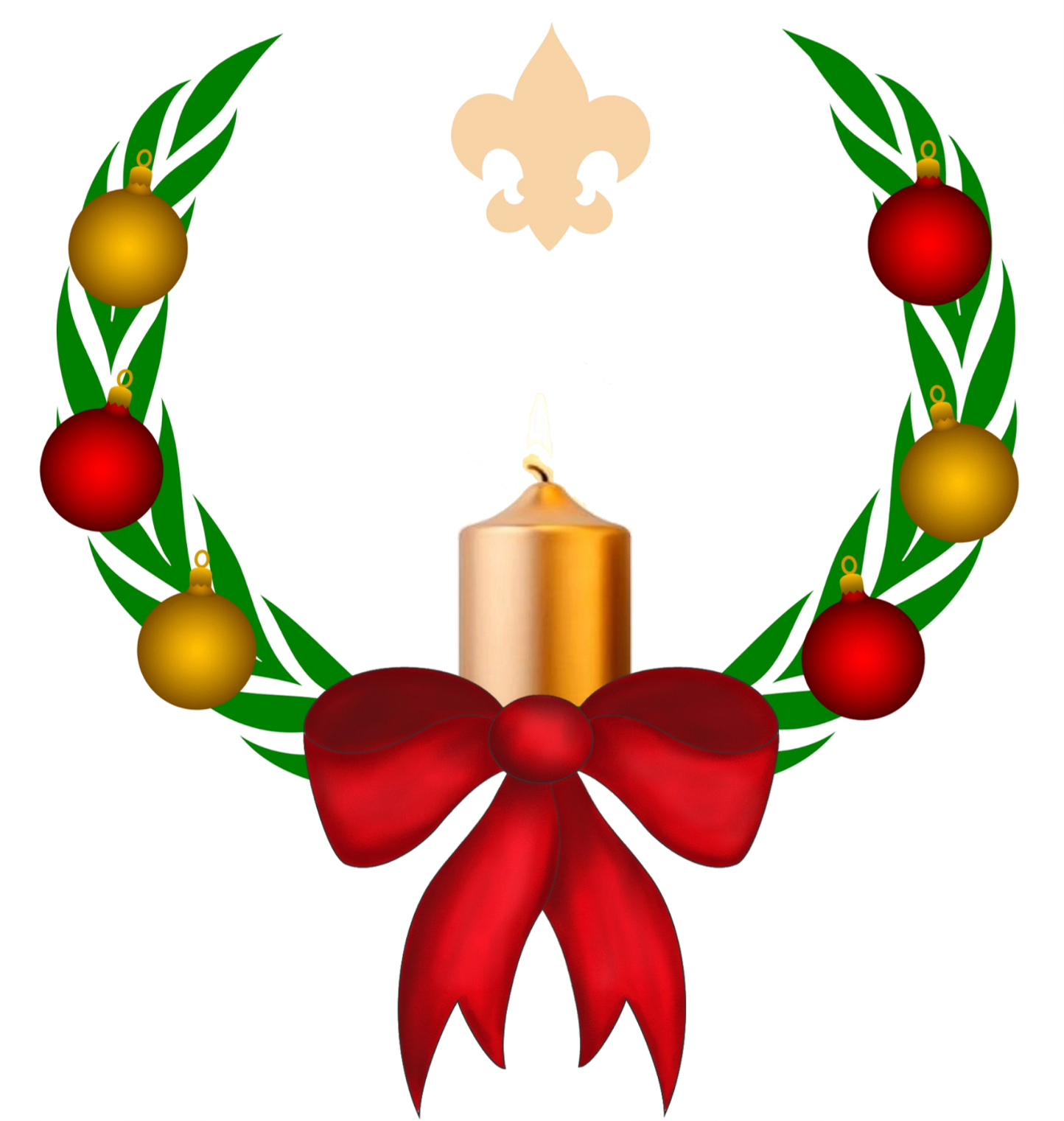 1
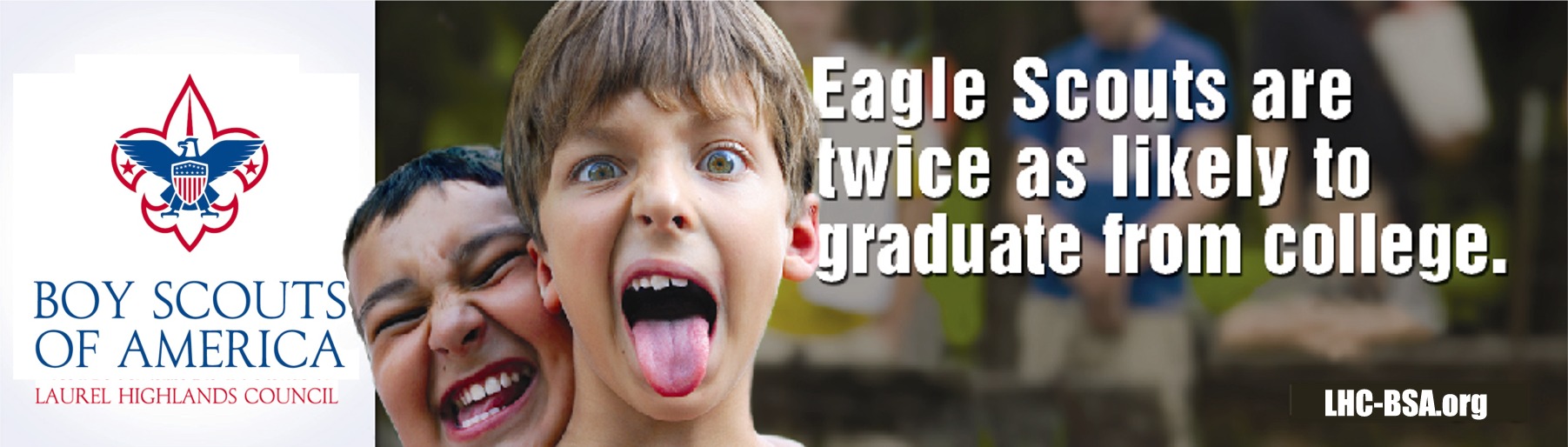 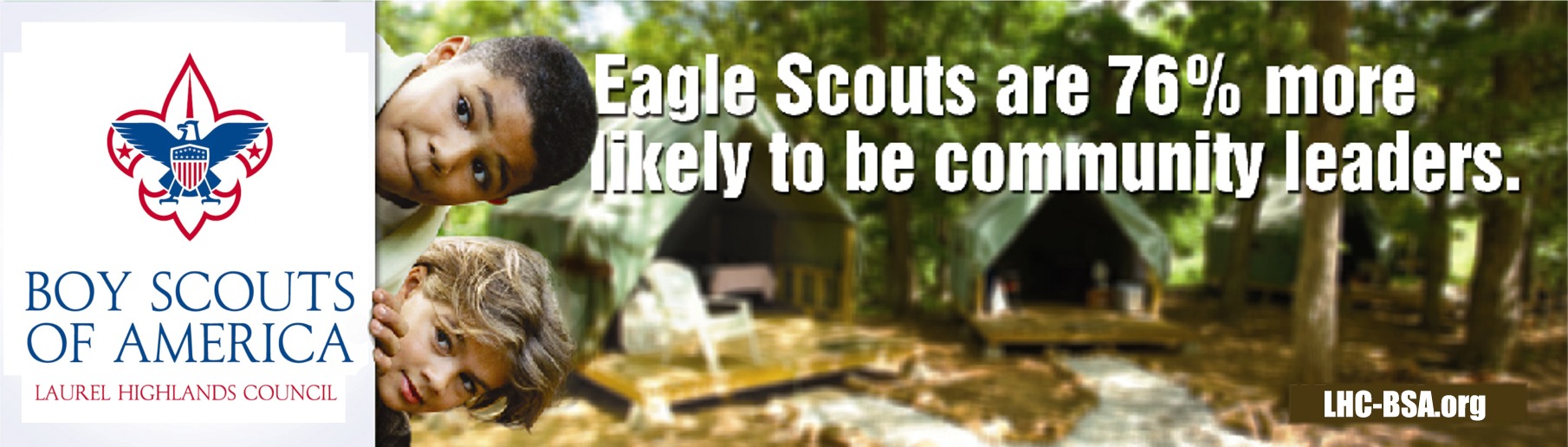 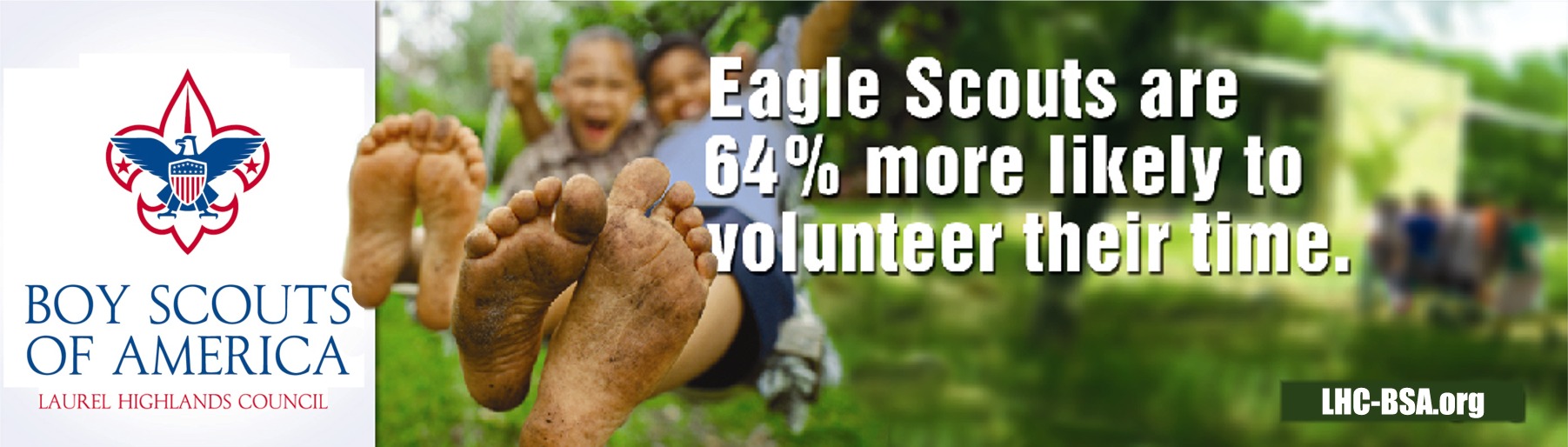 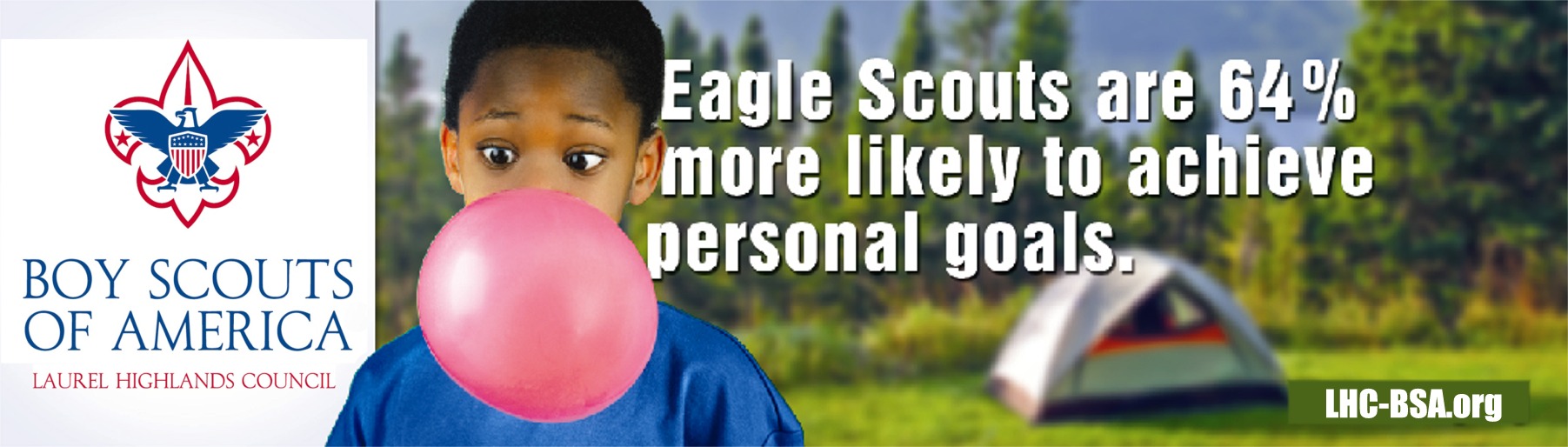 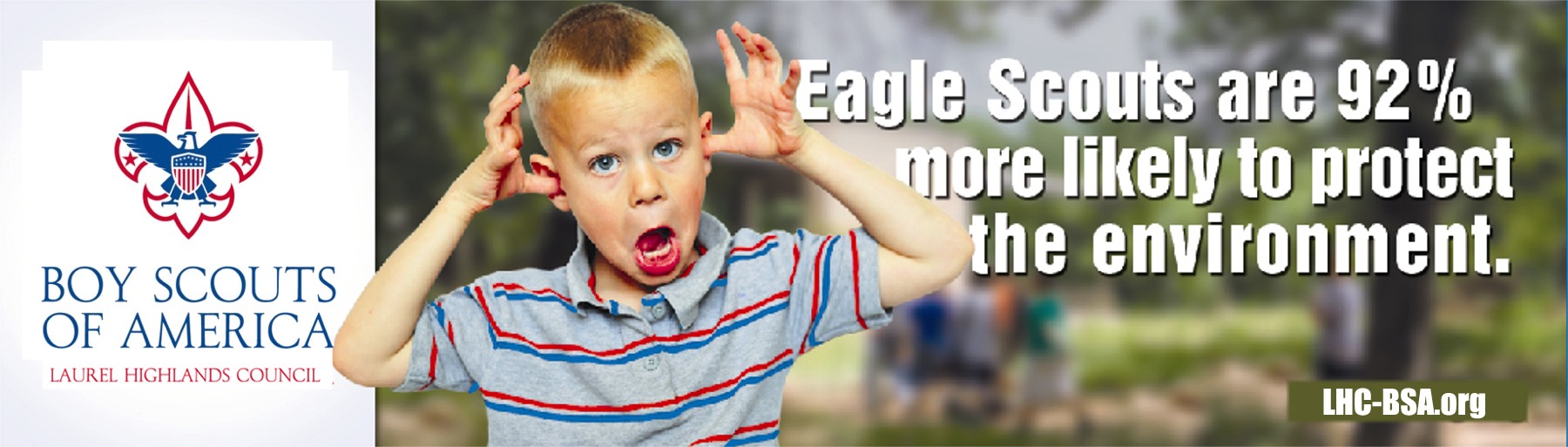 2
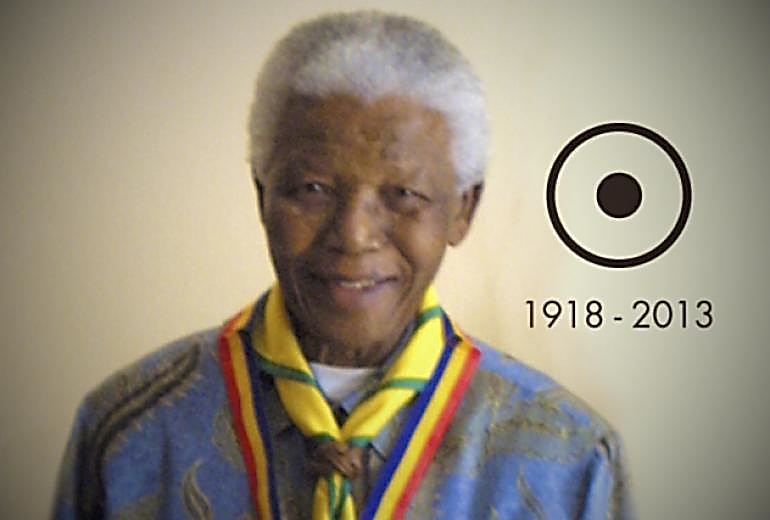 Patron of South Africa Scout Association
3
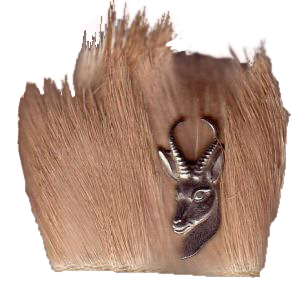 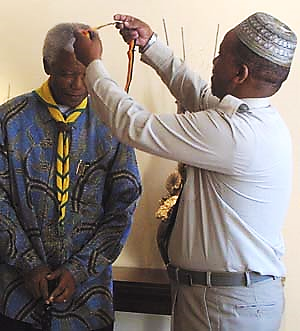 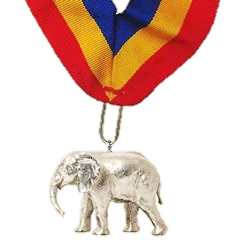 4
[Speaker Notes: Springbok Skin Woggle worn by South African Scouts attending World Jamborees,
Order of the African Elephant]
Quote of the month:
"The Scout Movement is a world leader in educating youth. Scouting inspires patriotism, sound moral values, courage, character-building, self-reliance and community awareness. It also motivates our young people to achieve their full potential."
Nelson Rolihlala Mandela
5
[Speaker Notes: Scott Teare, the Secretary General of WOSM said: “He is and will remain a great inspiration for all Scouts around the world. Over 40 million Scouts join the rest of the world in mourning for this great loss and we pray for his soul to rest in peace.”]
6
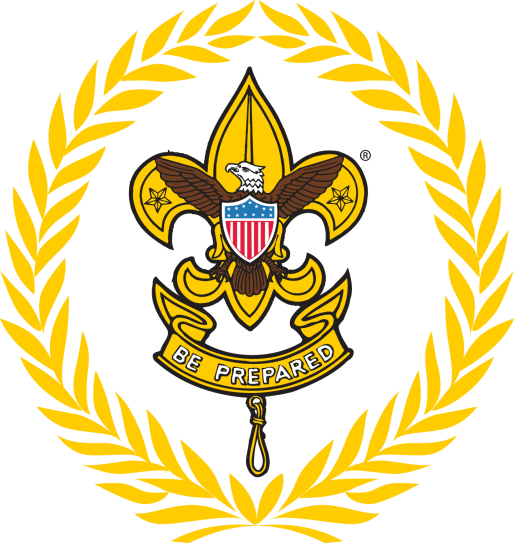 COMMISSIONERTraining Updates
7
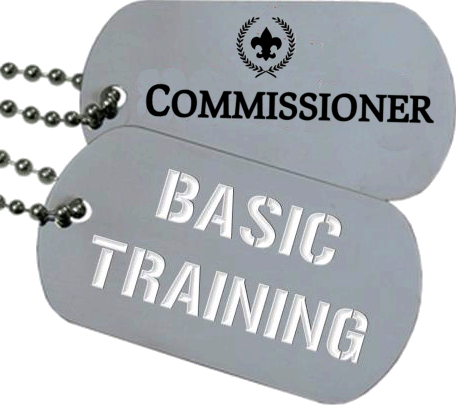 •	February 14, 2013 – Sponsored by Area 28:30 AM @ Cranberry, PA	
April 12 – Sponsored by Area 38:30 AM (location TBD)
8
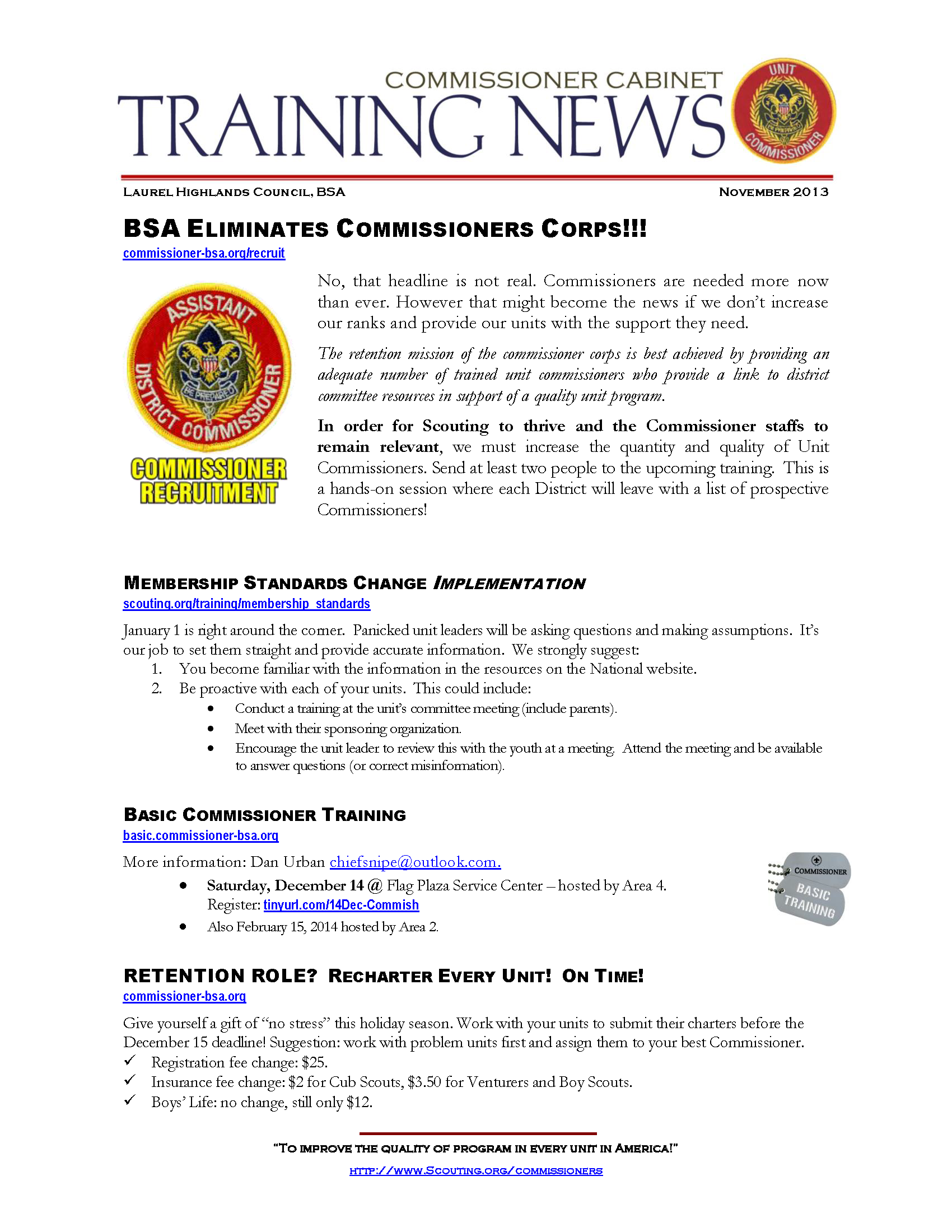 New “Stuff”
Scouting University
All one Scout Oath
Venturing May 2014
Cub Scouts May 2015
NEW Commissioner Toolkit
Middle School Explorer Clubs
9
[Speaker Notes: Lynda.com
Toolkit – Q1 2014  -- 
includes better UVTS, unit self assessment, assign commish to unit, etc.]
Scouting U
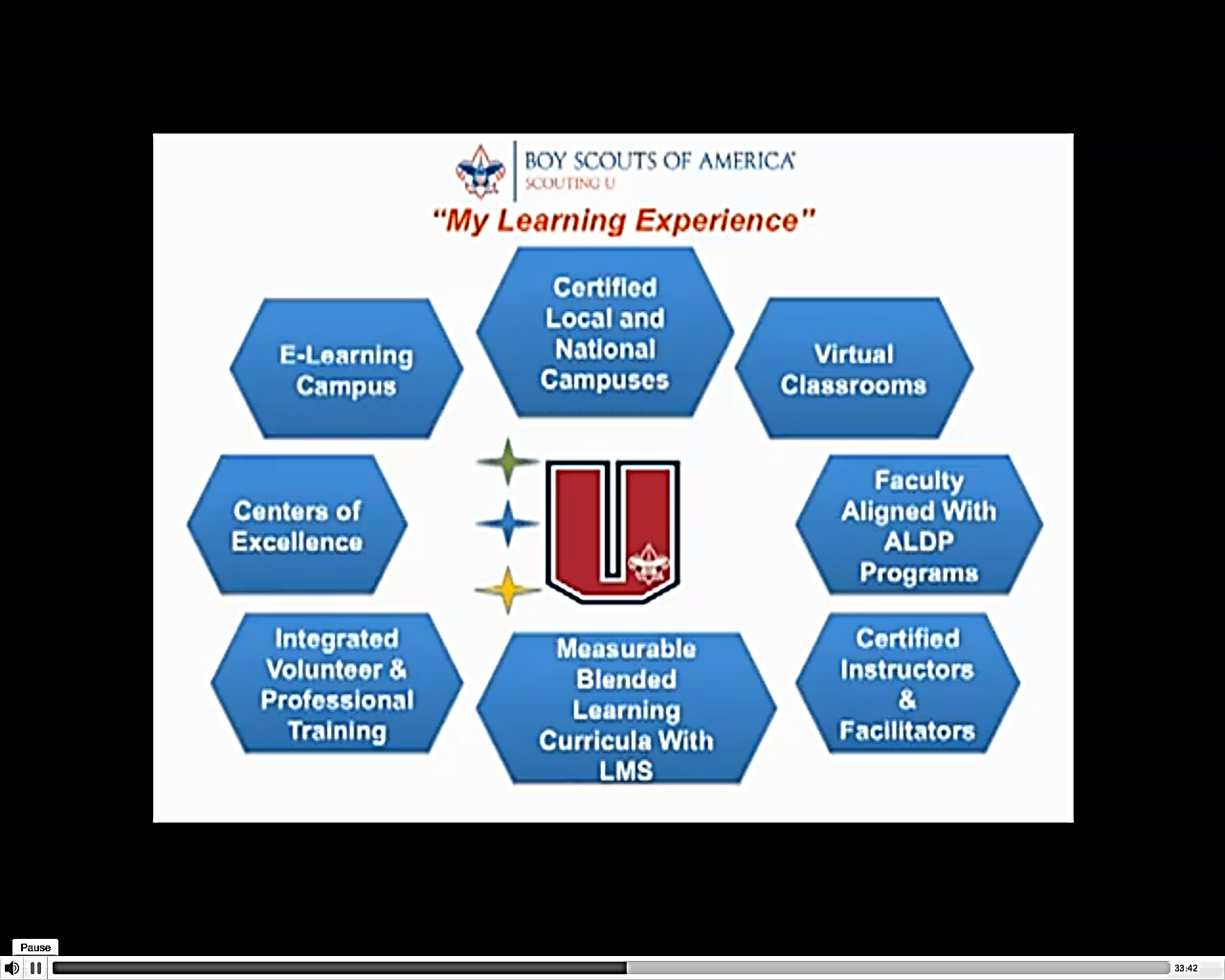 10
[Speaker Notes: Scouting U
eLearning Campus

Every professional course will have an e-learning component
Measure learning… exam…  did learning take place

Centralized training…
Year of Conversation…]
Scouting U
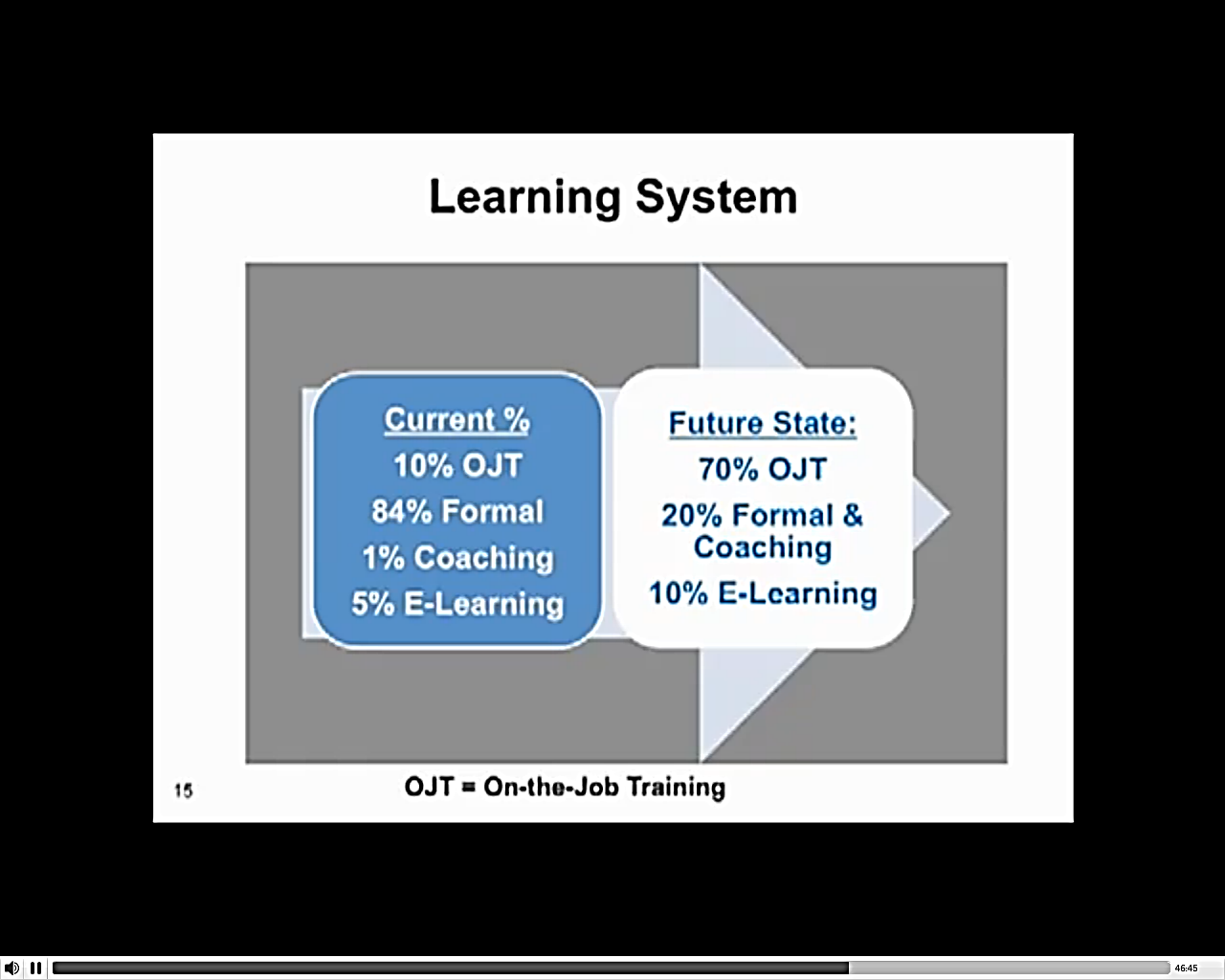 11
Looking Ahead
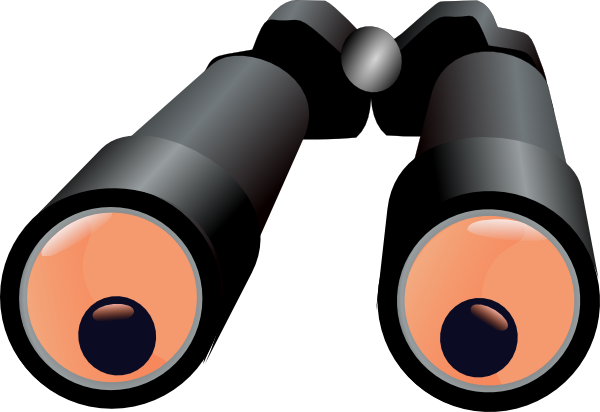 2014 Annual Membership Validation
Planning should have started
Forms due Feb 15 to area director (LHC?)
Commissioners should play a big role!!!
Unit Self-assessment is key
12
Leadership 
School of
Scouting
•	March 15, 2014 @ IUPIncludes Commissioner College	
Bob Reese representing Commissioners
13
[Speaker Notes: SLTC – March 15, 2014]
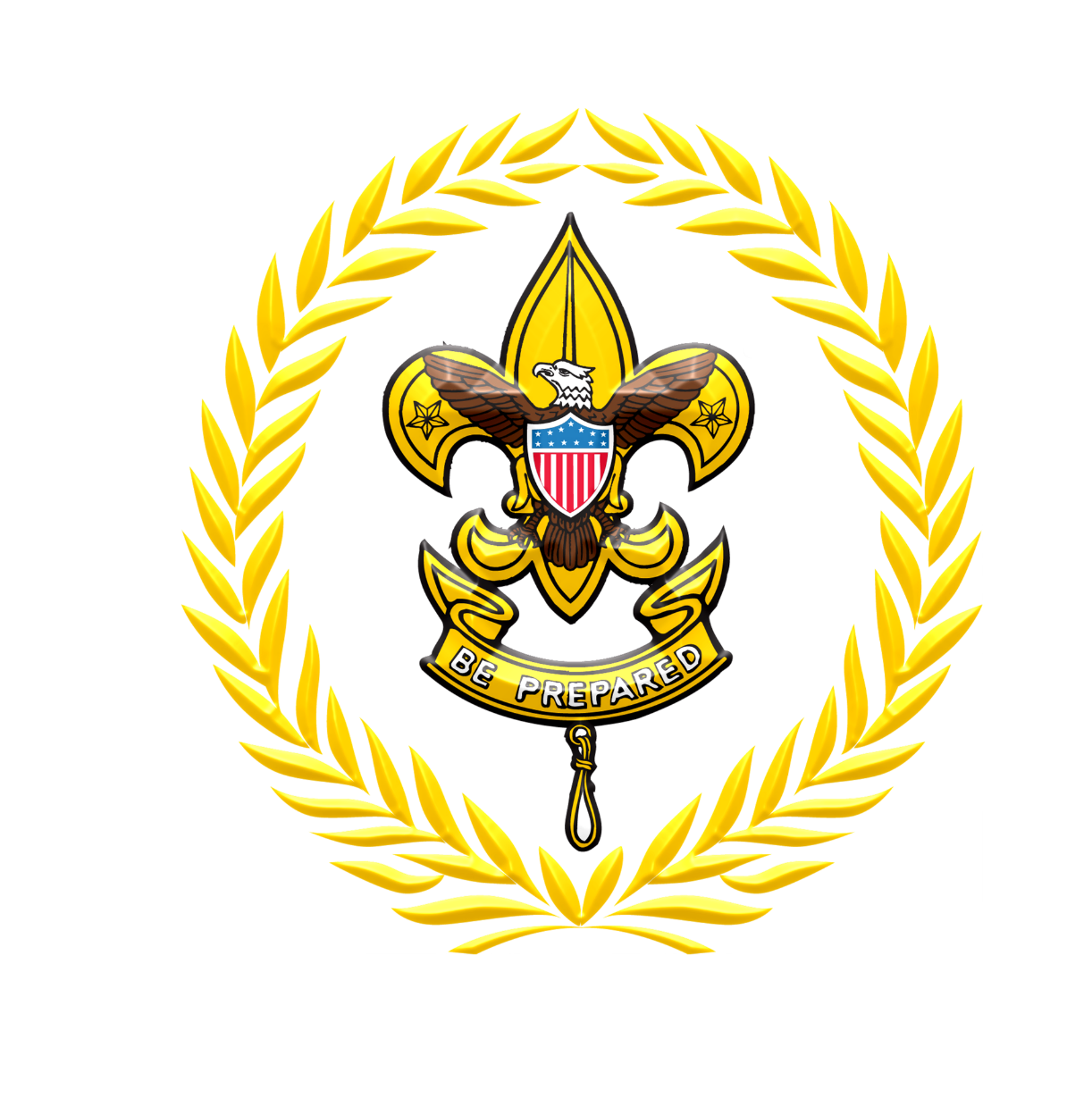 COMMISSIONERGeneral Updates
14
Council Scorecard
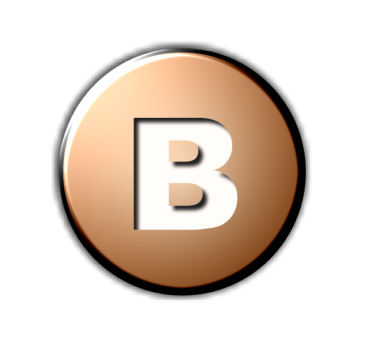 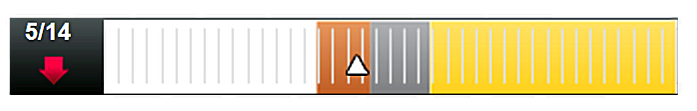 15
[Speaker Notes: The Mission Impact team is working to finalize the expansion of the JTE dashboard, with the goal of pushing the council NPS score and response rate to the JTE dashboard later this month.
This is an ambitious project to take data down to the district level, and the Mission Impact team looks forward to making this valuable data available to you in the near futur]
Commissioner Scorecard
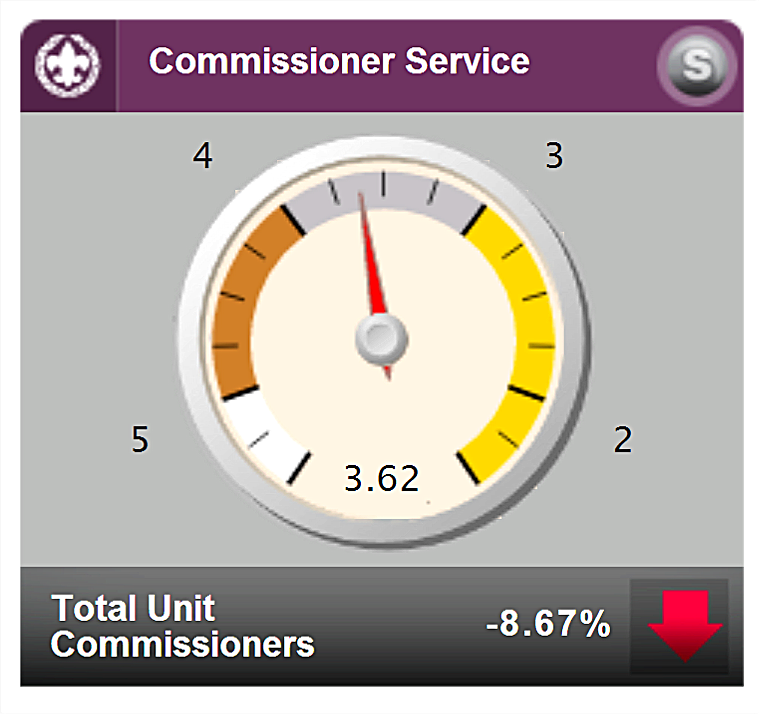 16
Commissioner Scorecard
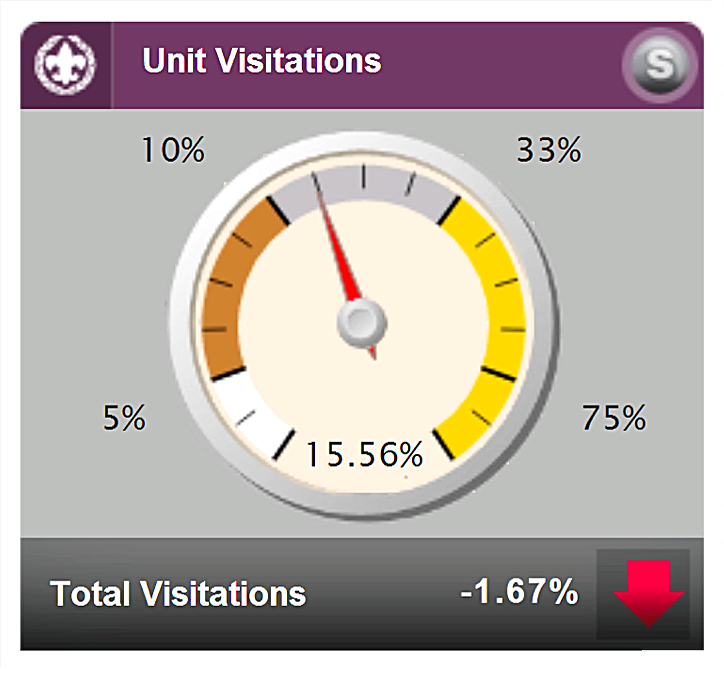 17
UVTS
Monthly unit visits are the single most critical issue to ensure the delivery of a quality program to every unit in our council.
18
UVTS – November
Beaver Valley	Jack Boyde Jr
Beaver Valley	Jeffrey Eberle 
Beaver Valley	Leonard Skultety Jr.
Beaver Valley	Thomas Hines 
Beaver Valley	William Lytle 
Chestnut Ridge	Joseph Rougeux 
Chestnut Ridge	Patrick Robinson 
Chestnut Ridge	Steve Deemer 
Chief Logan		Donald Grimm 
Chief Logan		Kirk Leidy 
Chief Logan		Thomas Gheer
19
UVTS – November
Conestoga	John Neuhaus 
Conestoga	Kathleen Yates 
Conestoga	Mercedes Faust 
Conestoga	Robert Faust 
Forbes Trail	David Lauer 
Forbes Trail	Patrick Debroisse 
Fort Pitt		Beth McKinstry 
Fort Pitt		Beverly Harding 
Fort Pitt		Scott Harding 
Frontier		C Rodi 
Greene		Carol Salai 
Japeechen	Evan Erickson
20
UVTS – November
Keystone		Carl Reed 
Keystone		Leonard Whiteford 
Keystone		Rodell Snyder 
Keystone		Vern Walker 
Mingo Trails	Carl Dokter 
Mingo Trails	Charles Moyer 
Mingo Trails	William McLaughlin 
Seneca		Roger Dickhans 
Seneca		William Koller 
Steel City		Anne Davis 
Steel City		Kimberly Krapp 
Tecumsa		Gregory Weidman
21
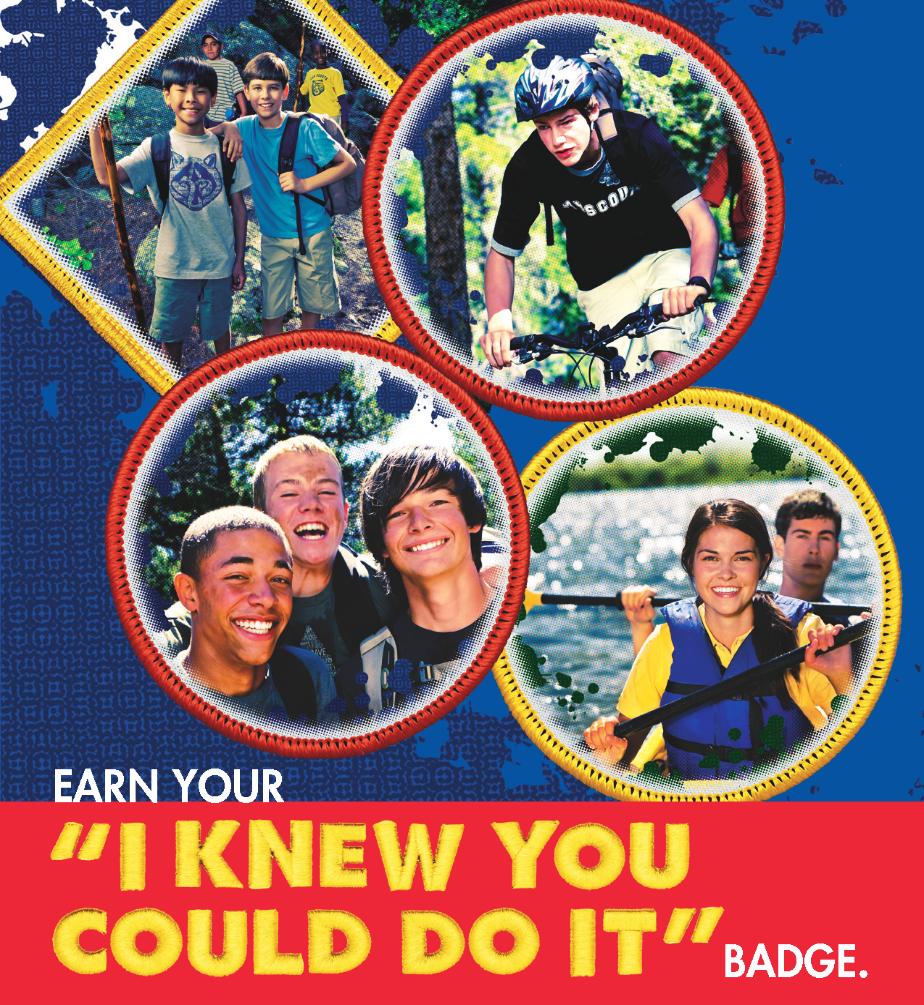 National Numbers
November
Total Youth (140,406)


Total Units  (3,627)


Total Leaders  (38,017)
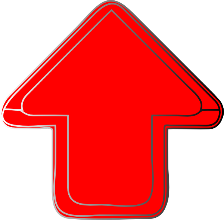 MEMBERSHIP The Main Thing
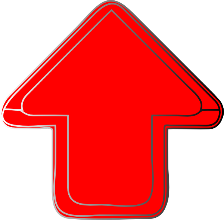 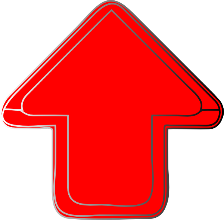 22
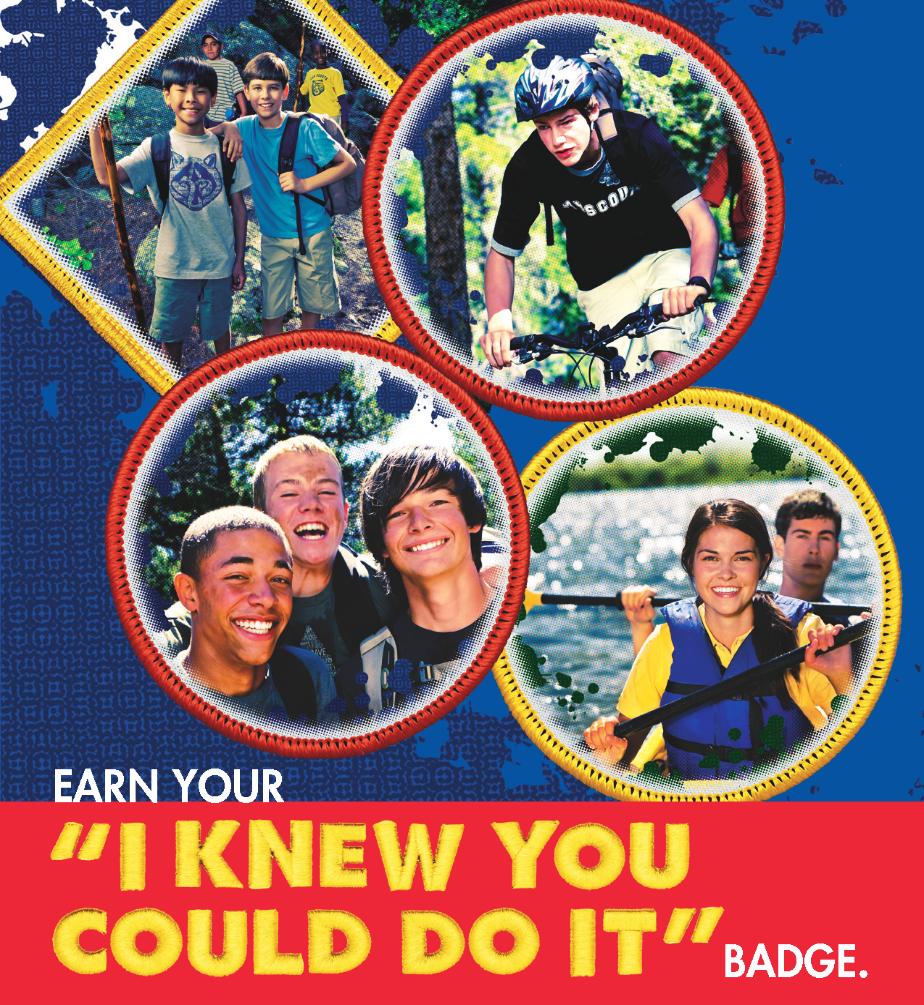 LHC NumbersNovember
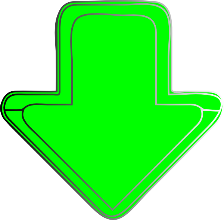 Total Youth  17


Total Units   (34)


Total Leaders   (147)
MEMBERSHIP The Main Thing
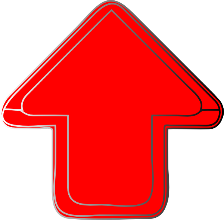 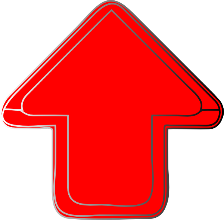 23
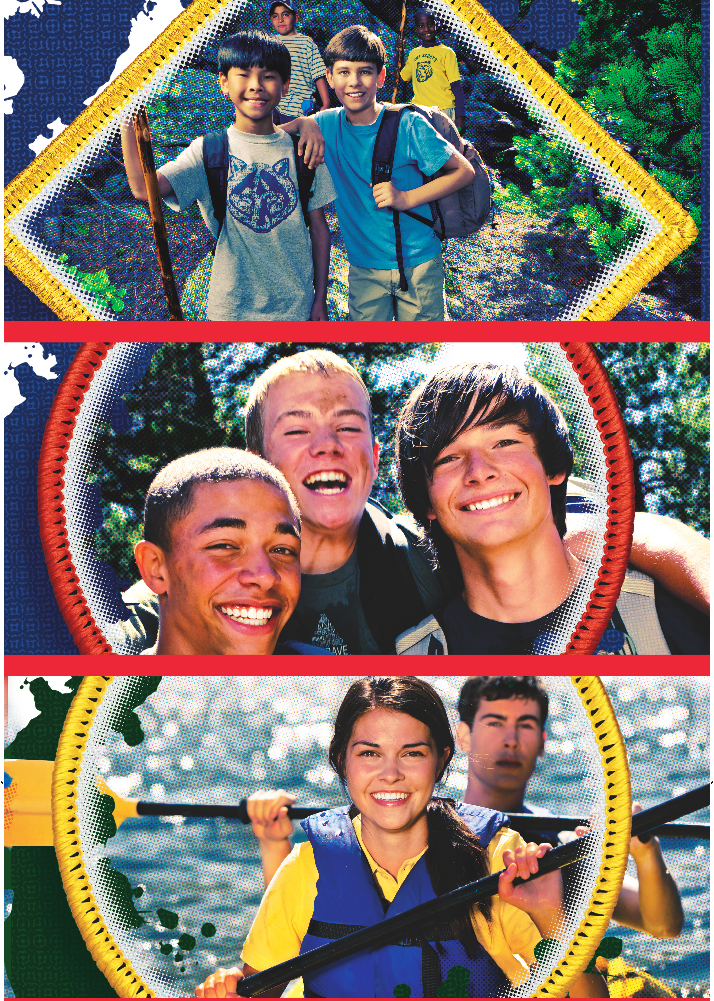 LHC NumbersNovember
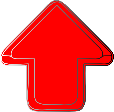 Tiger Cubs (365)
Webelos 83
Venturers 211

Unit Adults (84)
Council/District (63)
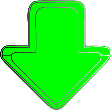 MEMBERSHIP The Main Thing
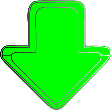 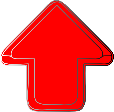 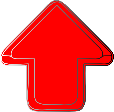 24
[Speaker Notes: Down Tiger Cubs (300)
Up Webelos (220)
Up Venturers (400)
 
Down Unit Adults (84)
Down Council/District Adults (63)]
D.C.S.A.
Distinguished Commissioner Service Award
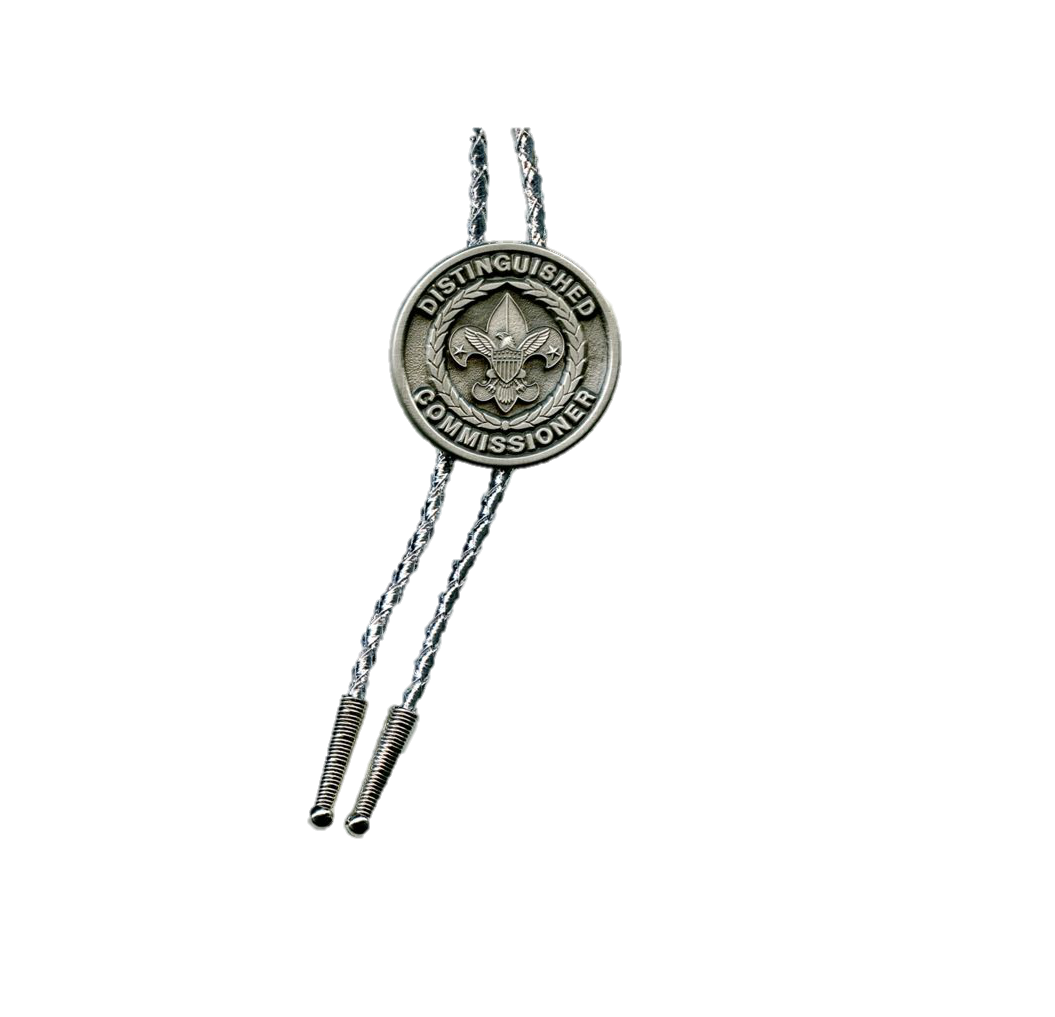 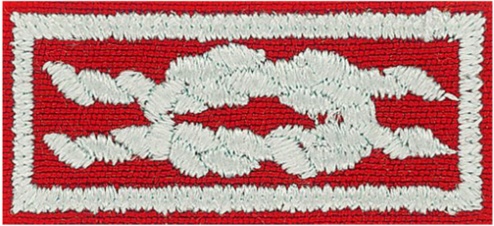 25
PrioritiesUnit Commissioners
Support unit growth using JTE 
Link district committee resources to units
Visit units and log visits in UVTS 
Support on-time charter renewal
26
[Speaker Notes: Supporting unit growth in the Journey to Excellence criteria: JTE measures performance characteristics that unlock the door to a successful unit. We should analyze the unit’s program and identify JTE areas where help is needed to move the unit to a higher level of JTE success.
Linking district committee resources to the unit: We should support the district committee’s delivery of a “catalog of services” to support the specific JTE elements needed for a particular unit’s health and success.
Visiting units and logging the visits into the Unit Visit Tracking System (UVTS): Our core task remains visiting  the unit. UVTS input feeds critical information to the district committee to help link resources to the unit.
Supporting on-time charter renewal: The commissioner’s focus is the retention of the unit, though we should be especially mindful of supporting new youth membership efforts as we move more toward a volunteer-led, professionally guided approach to increasing membership.]
2014 PrioritiesDistrict Commissioner
Recruit Unit Commissioners
Recognize effective commissioners
Improve unit visitation
27
[Speaker Notes: The DC’s top priority has always been: 
Identify & Recruit Commissioners
Orient & Train Commissioners
Supervise & Motivate Commissioners

To bring that more in focus, we are setting these as our top 3 priorities for 2014:

Recruit Unit Commissioners
Work the recruitment process
Partner with USE for better results
Train & mentor them
 
Recognize effective commissioners
Hold commissioning ceremonies
Look for reasons recognize publicly & privately
Encourage earning Commissioner Awards (especially Commissioner Award of Excellence in Unit Service)
Improve unit visitation
Motivate ADC’s to work with UC’s to enter visits
Report UVTS status every month
Make personnel changes as necessary]
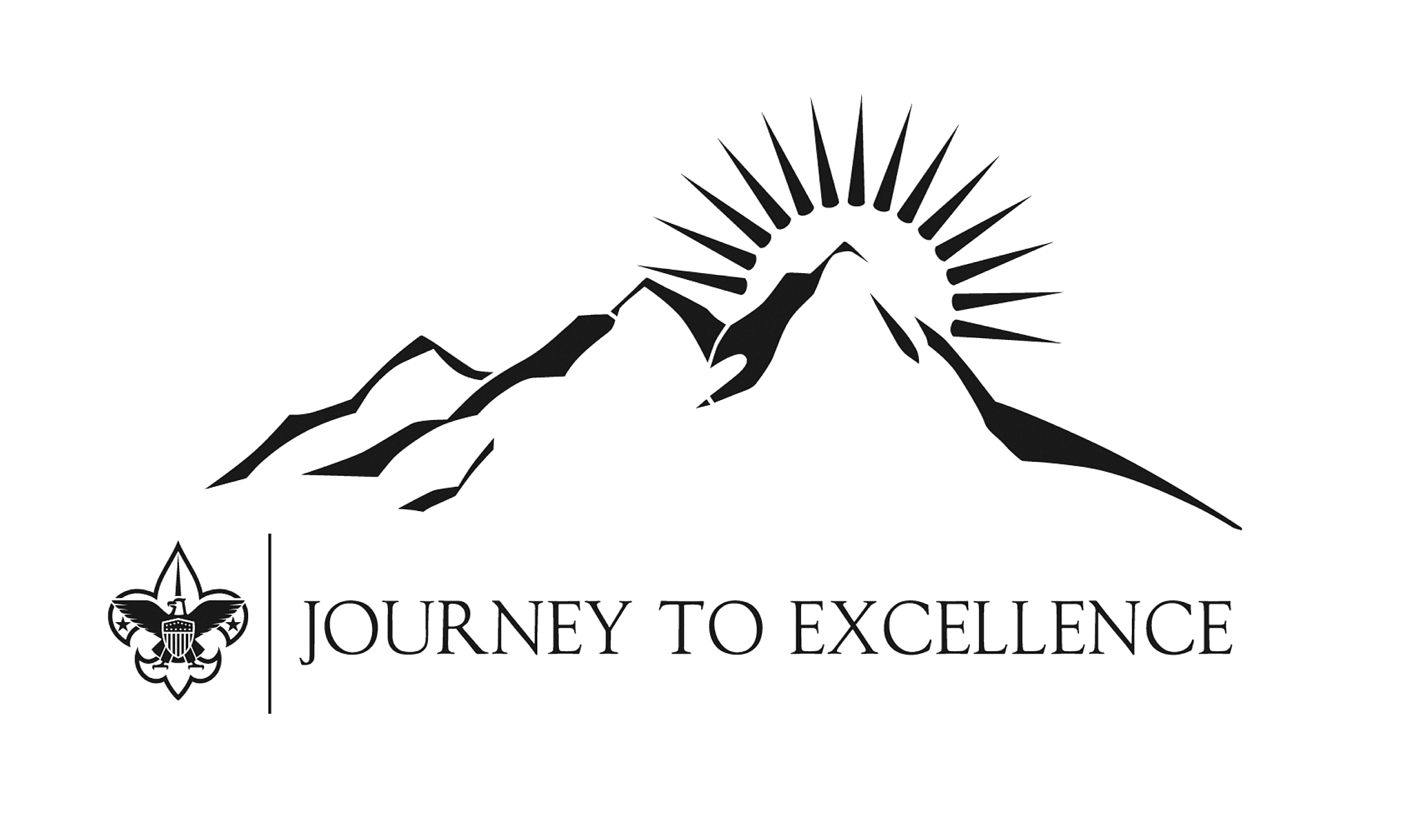 28